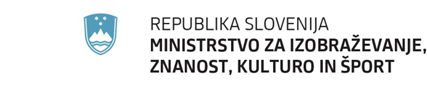 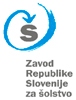 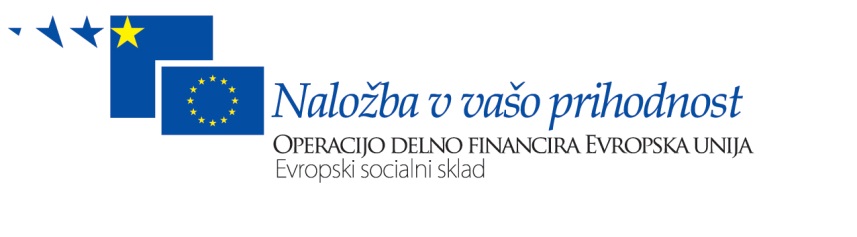 Projekt OBOGATENO UČENJE TUJIH JEZIKOV
PRIPRAVA NA POUK 
KOT PRIMER PEDAGOŠKE PRAKSE:
Elementi, pomembni za mesečno načrtovanje
Katja Pavlič Škerjanc, katja.pavlic@zrss.si; kpskerjanc@gmail.com  
Ljubljana, 12. 3. 2012
Operacijo delno financira Evropska unija iz Evropskega socialnega sklada ter Ministrstvo za šolstvo in šport. Operacija se izvaja v okviru Operativnega programa razvoja človeških virov v obdobju 2007-2013, razvojne prioritete: Razvoj človeških virov in vseživljenjsko učenje; prednostne usmeritve: Izboljšanje kakovosti in učinkovitosti sistemov izobraževanja in usposabljanja.
PRIMERI PEDAGOŠKE PRAKSE: Stopnje verodostojnosti
Priprava na (I)TP:  (Nujni?) elementi
Splošni podatki:
Ciljna skupina dijakov (letnik, oddelek, starost),
Predmet(a) 
Učitelja
Datum, šolska ura, prostor (kateri, posebne zahteve – ureditev učilnice)
Učni pripomočki (za učitelja, za dijake)
Žarišče/Fokus ure oz. učnega sklopa
Tip ure/Učni pristop, metoda, oblika
Vrsta ITP
Potrebno predznanje
Učni cilji in/oz. pričakovani učni dosežki
Potek ure in/oz. dejavnosti učiteljev in dijakov
Ugotavljanje učnih dosežkov (preverjanje, ocenjevanje …
Logistika: Kdo bo poskrbel za ureditev učilnice, kdo za fotokopije, kdo bo odklenil učilnico, kdo s dogovoril z vzdrževalcem naprav/knjižničarko za …?
INTERAKTIVNO TIMSKO POUČEVANJE
Iz priprave na ITP …
Aktivnosti in (učne) dejavnosti  in izvedba: pred/med/po?
Čas?
Čas?
Čas?
predznanje -predpriprava
učne dejavnosti po zaključku – navezava na … …